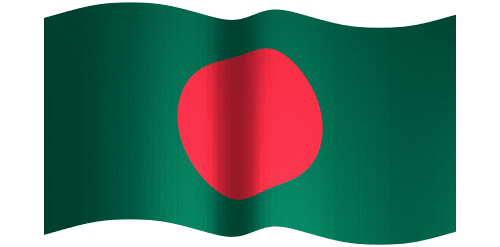 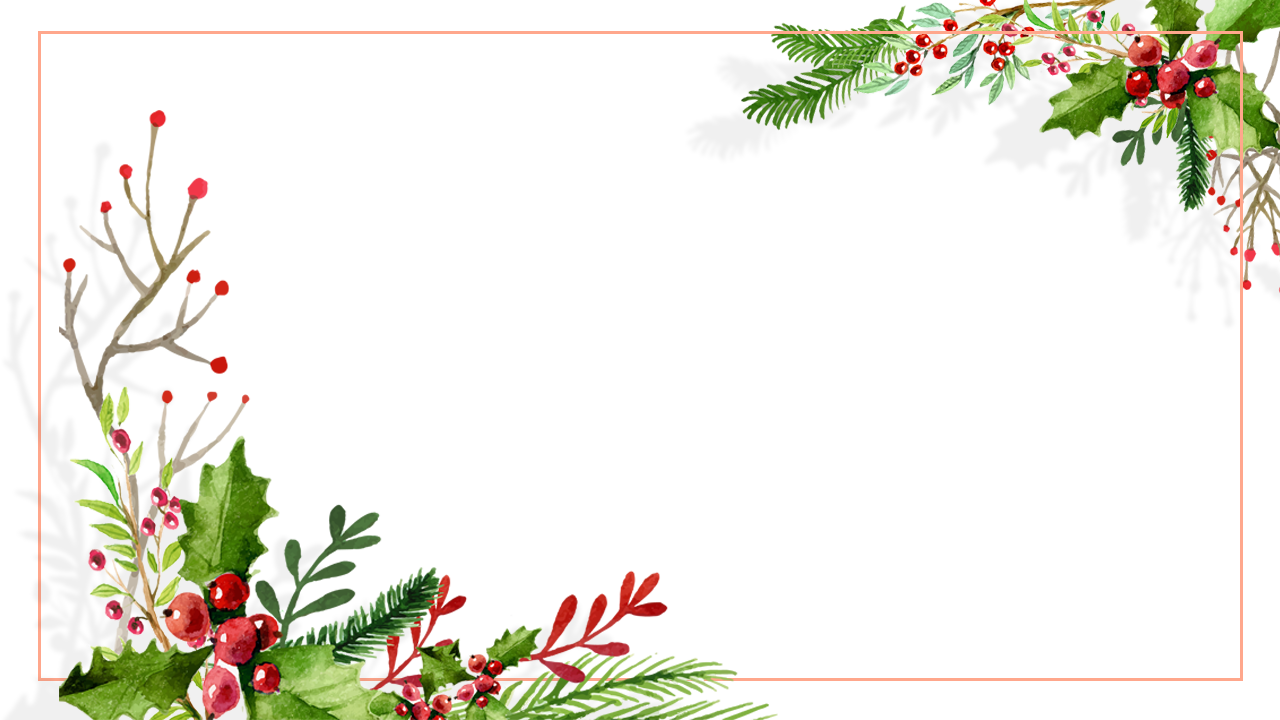 আজকের ক্লাসে সবাইকে স্বাগতম
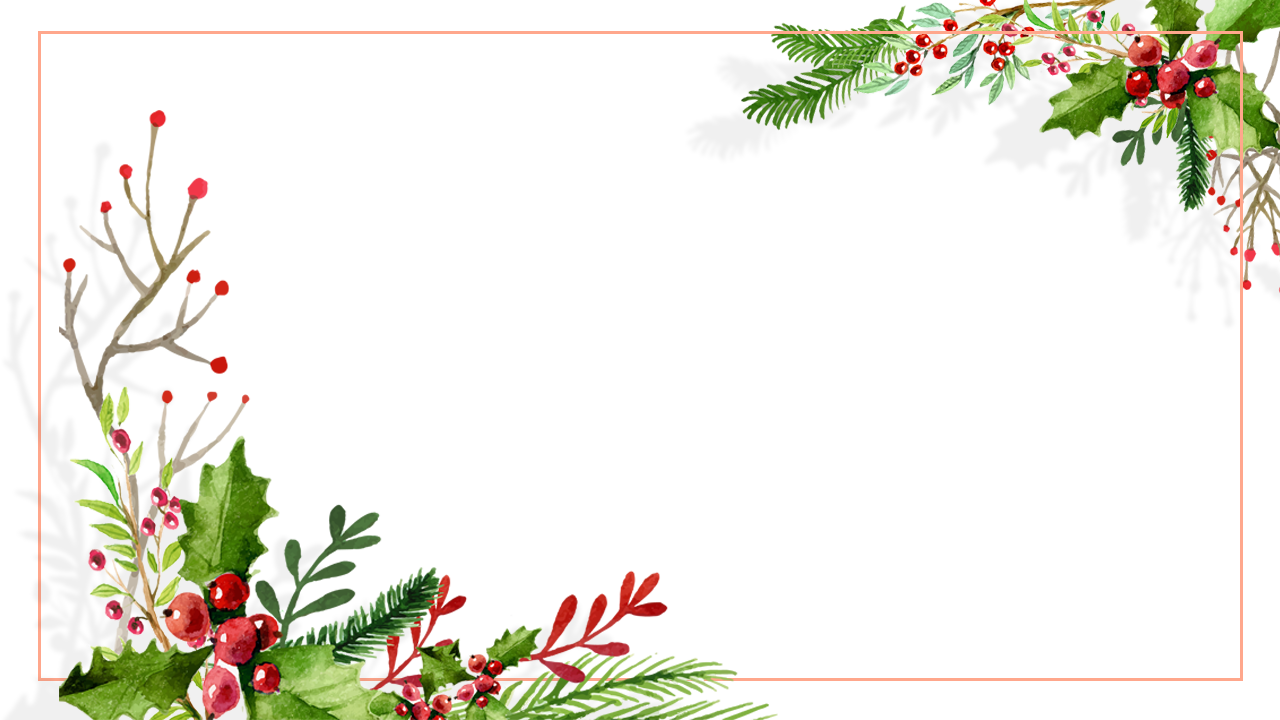 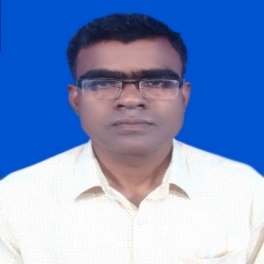 পরিচিতি
শ্রেণী: নবম
সাধারন গণিত
ত্রিকোণমিতি
অধ্যায়:- ৯.১
তারিখ: ২0-০৯-২০২১ ইং।
সময়: ৪৫ মিনিট।
শিক্ষক পরিচিতি
মোঃ ইউসুফ আলী
সহকারী শিক্ষক
পাথরডুবি দাখিল মাদ্রাসা
ভূরুঙ্গামারী,কুড়িগ্রাম।
সাগরে লবন আছে, কবরে ভূত আছে, টেরা লম্বা ভূত।
লম্ব
অতিভূজ
=
=
লম্ব
অতিভূজ
কবরে ভূত আছে
অতিভূজ
ভূমি
=
=
ভূমি
অতিভূজ
টেরা লম্বা ভূত
লম্ব
ভূমি
=
=
লম্ব
ভূমি
জ্যামিতিক পদ্ধতিতে প্রমাণ কর যে,
লম্ব
অতিভূজ
=
=
লম্ব
অতিভূজ
অতিভূজ
ভূমি
=
=
ভূমি
অতিভূজ
লম্ব
ভূমি
=
=
লম্ব
ভূমি
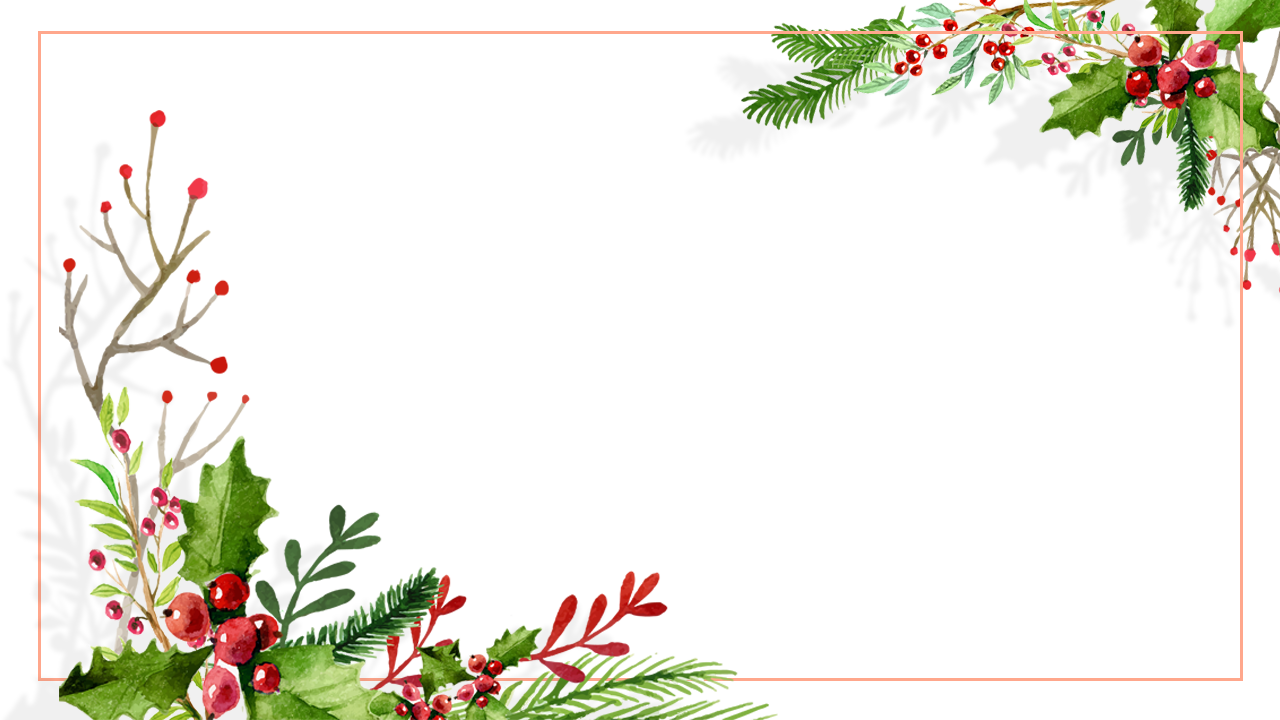 ধন্যবাদ